Anther Development
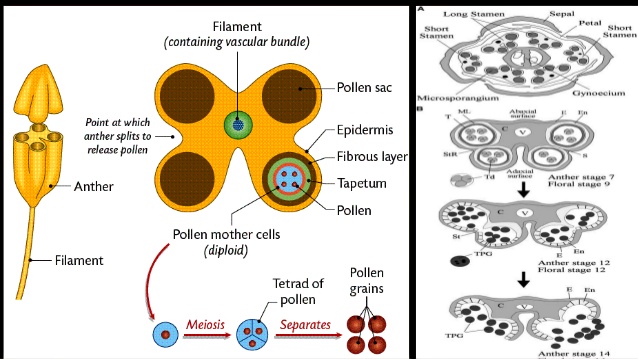 TS Tetrasporangiate Anther
Stages in development of Anther
T S young anther showing sporogenous cells
T S Anther lobe PMC undergoing meiosis
T S Anther lobe showing pollen tetrads and secretory tapetum
T S Mature anther
T S mature anther ready for dehiscence
T S Mature Anther ready for dehiscence
ANTHER LOBE SHOWING POLLEN GRAINS
T S Dehisced Anther
Compound pollen grains- Drimys, Drocera
Pollen grains of Mimosa –Polyads or Massulae
Pollinium- Orchidaceae, Asclepiadaceae
Pollinium in Calotropis